Индивидуальное логопедическое занятиепо постановке звука Р
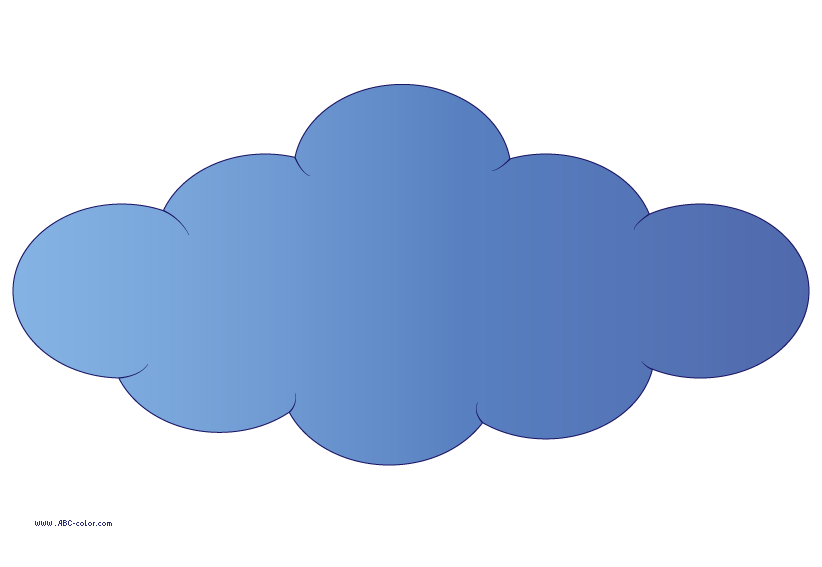 План-схема занятия
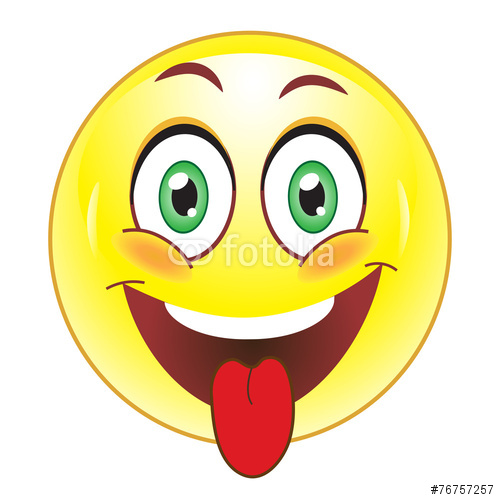 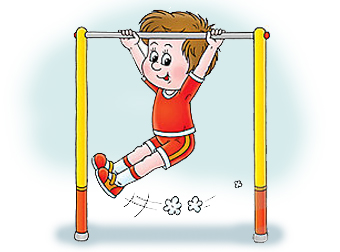 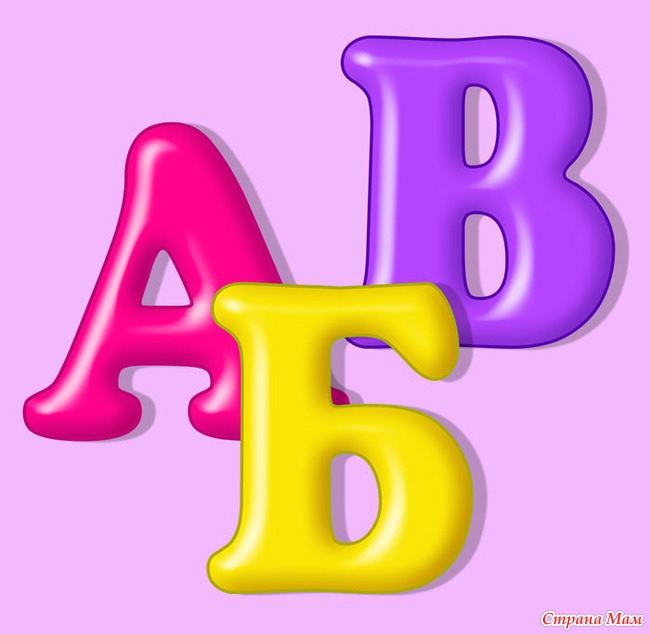 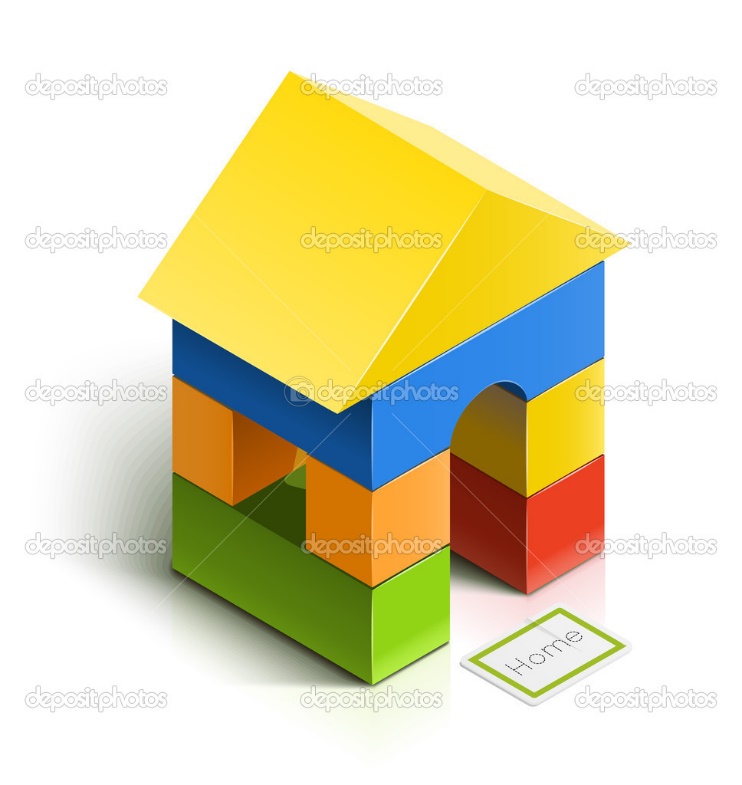 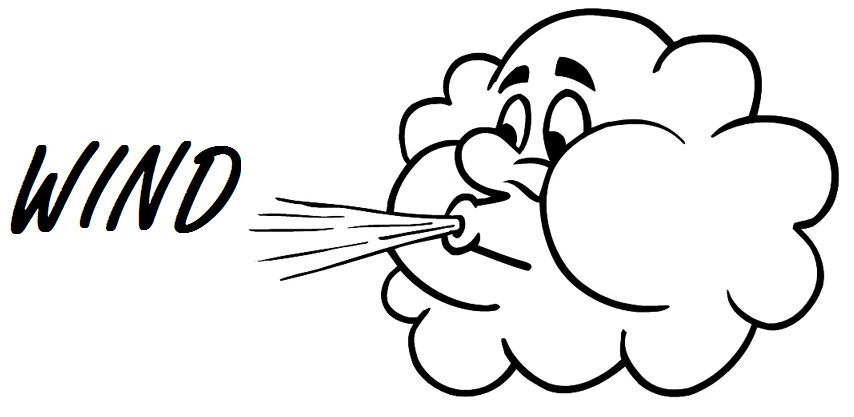 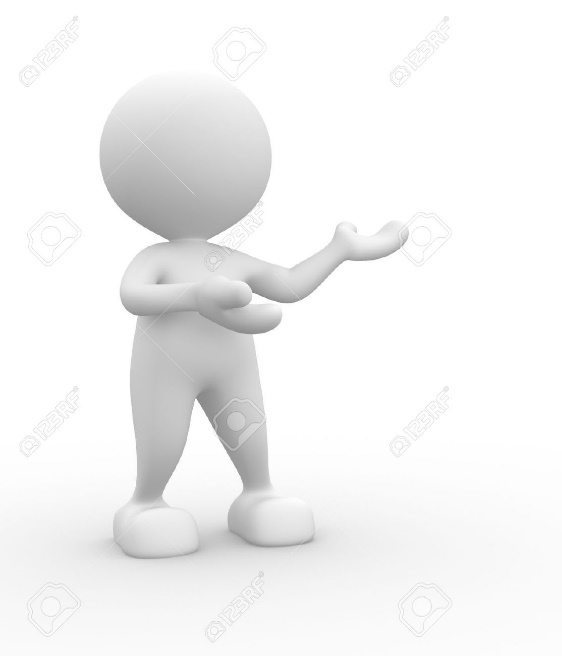 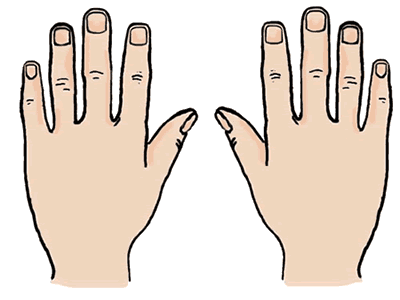 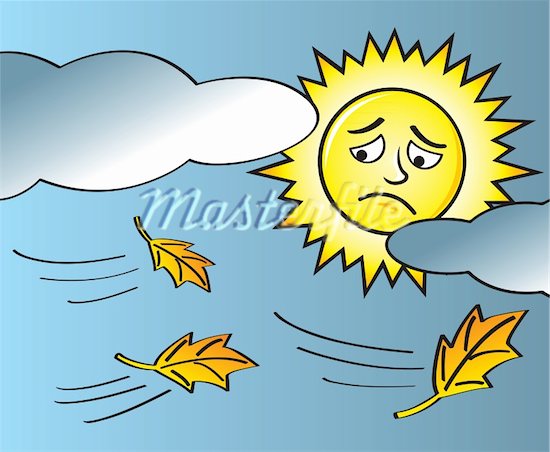 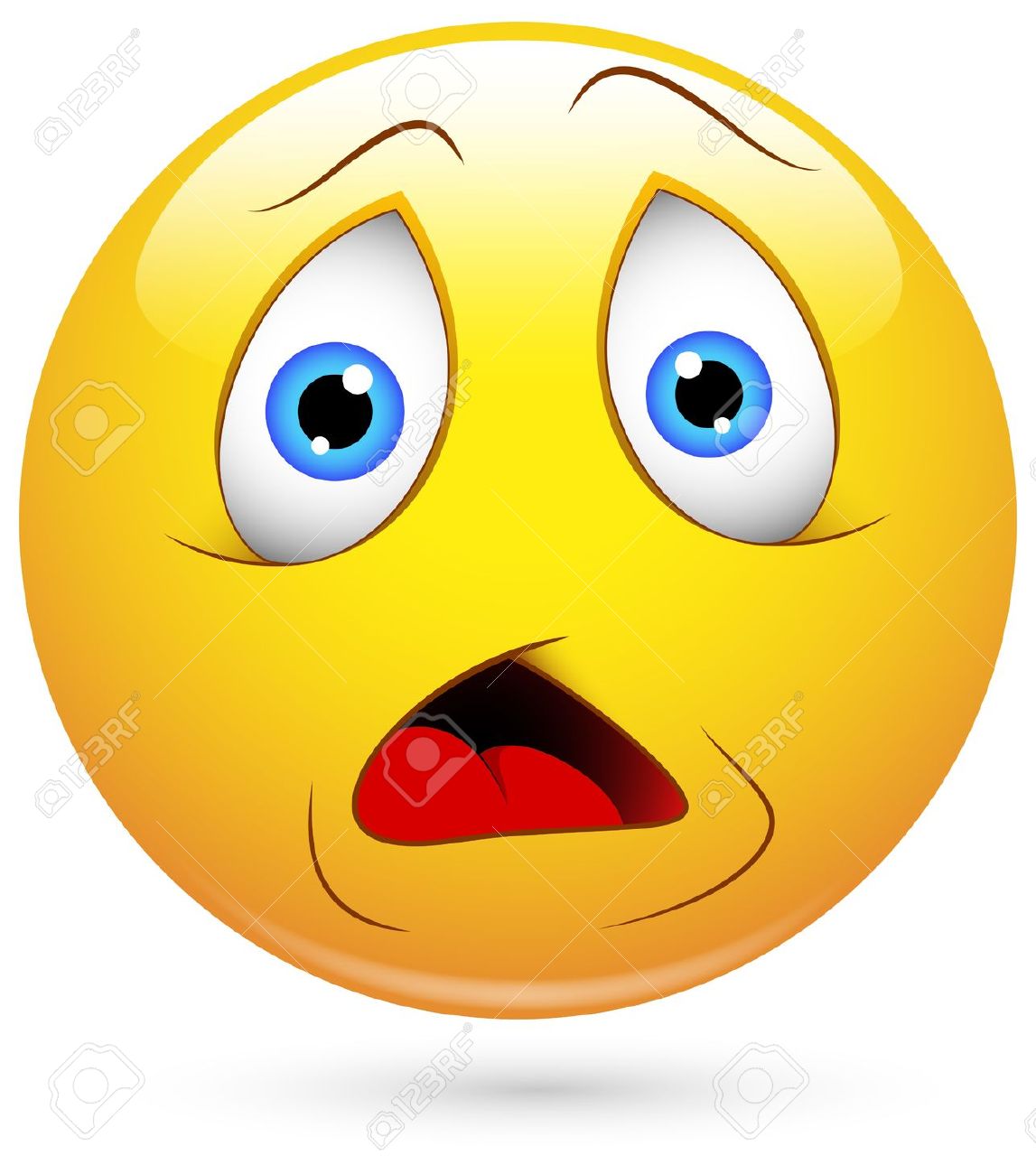 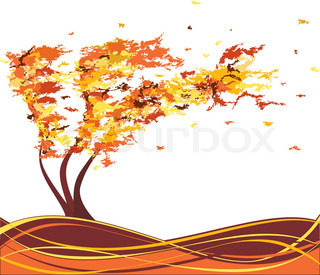 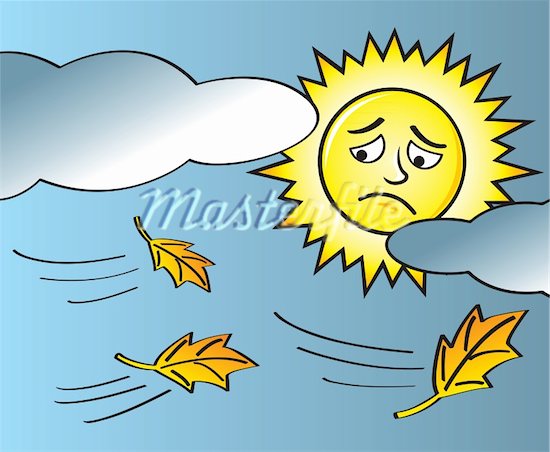 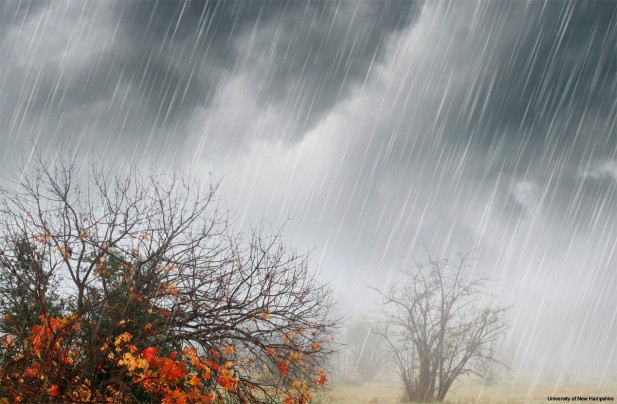 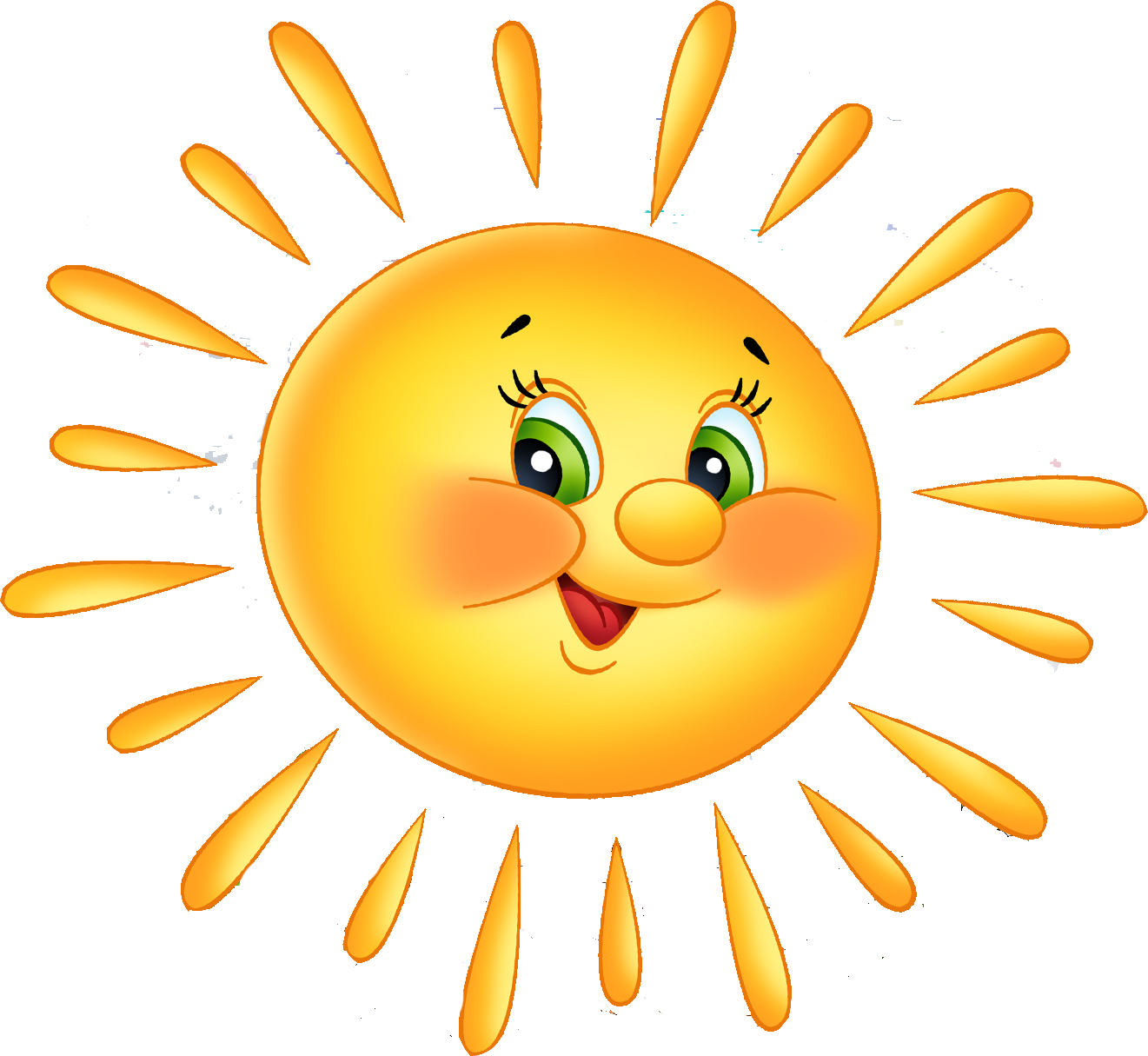 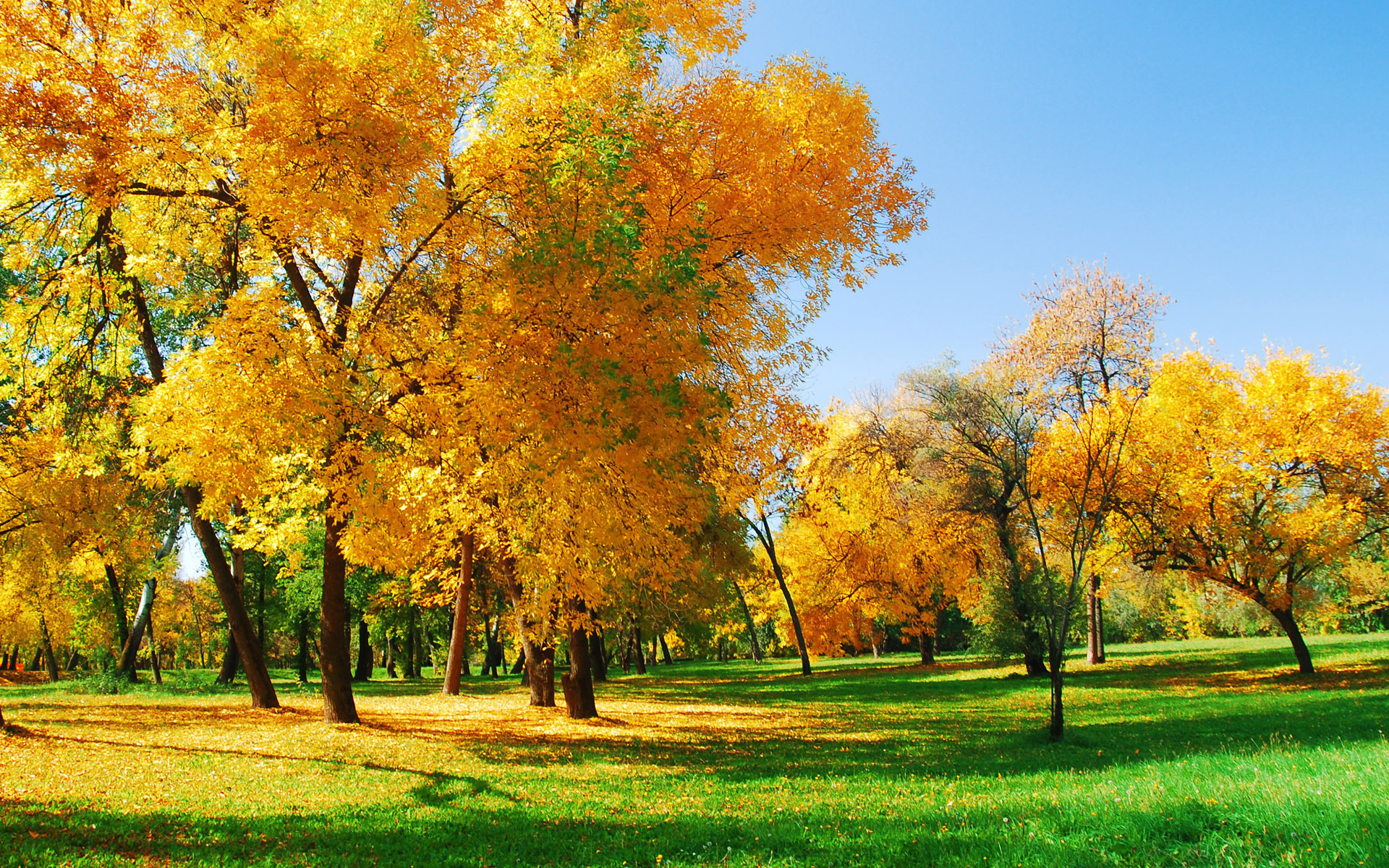 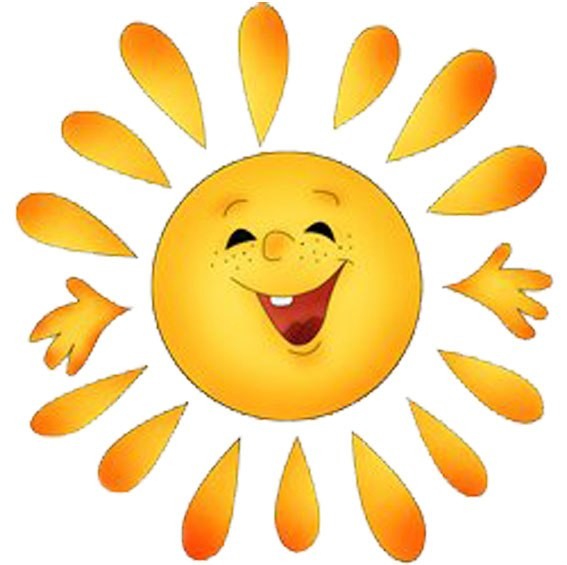 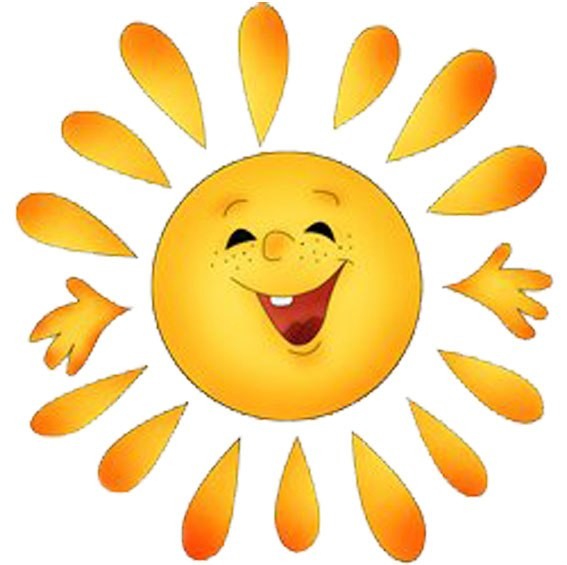 Ты умничка!
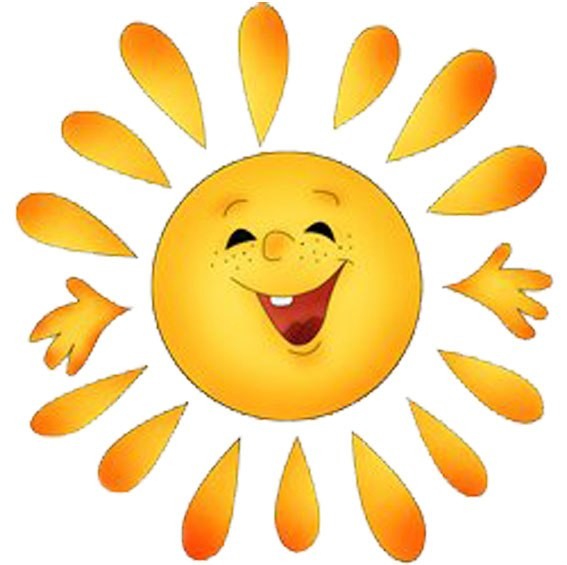 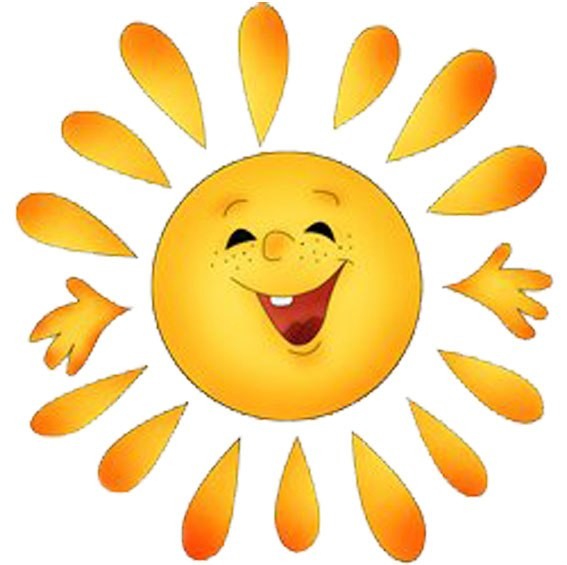